Доповідач/доповідачката презентація.Культура презентування.
За новою програмою
Урок 29
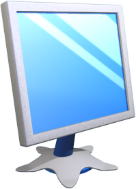 Прочитай слово
Розділ 6 § 29
Щоб дізнатися тему уроку, прочитайте ключове слово, записане навпаки
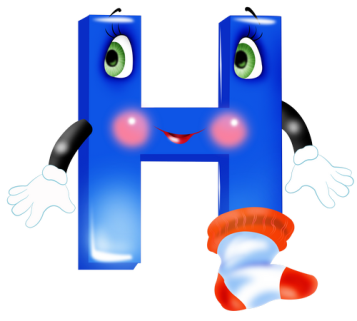 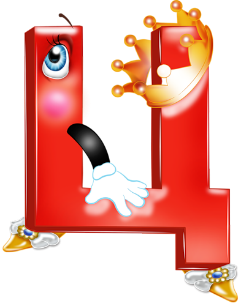 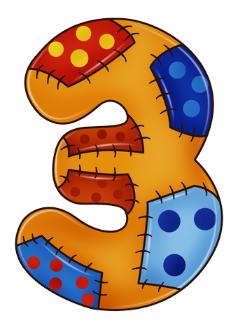 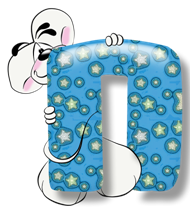 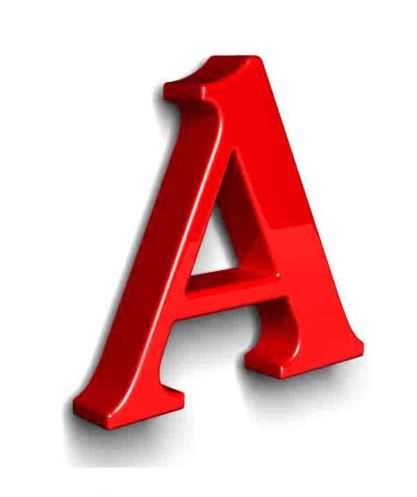 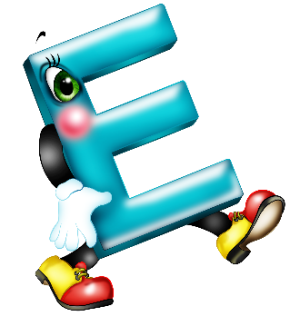 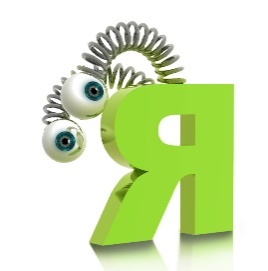 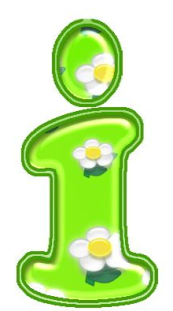 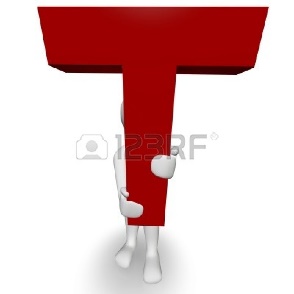 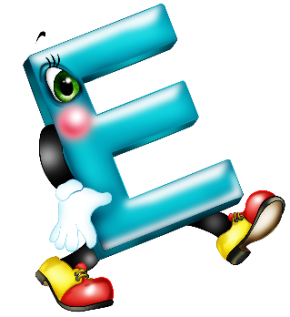 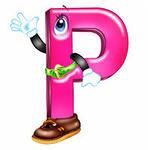 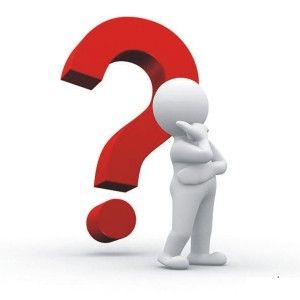 Презентація
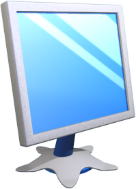 Поняття презентації
Розділ 6 § 29
Презентація — подання, представлення чогось нового.
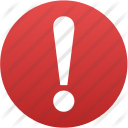 Презентаціями зазвичай називають виступи, під час яких подаються результати роботи, певні відомості, ідеї.  Під час проведення презентацій часто використовують демонстраційні матеріали:  плакати, малюнки, фотографії, а також звук, відео тощо.
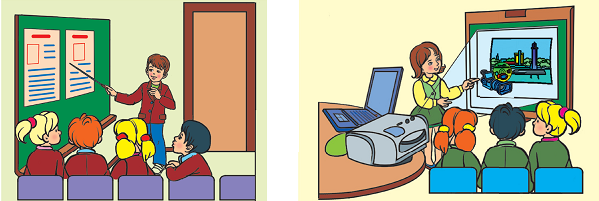 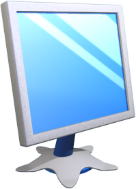 Прикладом можутьслугувати такі заходи
Розділ 6 § 29
Таке подання результатів роботи однієї людини, творчої групи або цілого колективу називають презентацією.
Поняття презентації
Розділ 6 § 29
Якщо презентація готувалась або демонструється за допомогою комп'ютера, то її називають комп'ютерною презентацією.
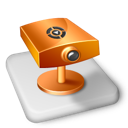 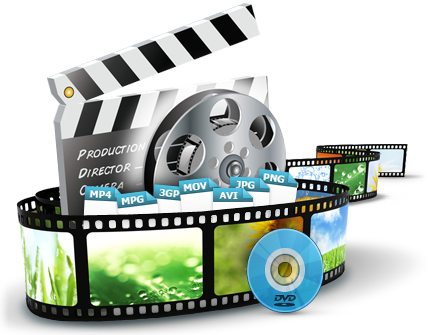 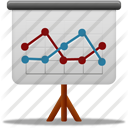 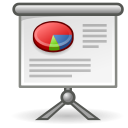 Поняття презентації
Розділ 6 § 29
Використання сучасних комп'ютерних презентацій має ряд переваг:
Поняття презентації
Розділ 6 § 29
У наш час матеріали презентацій, як правило, створюють і демонструють за допомогою комп’ютера.
Комп’ютерну презентацію можна подати у вигляді короткого відеофільму. Але найчастіше створюють презентації, які складаються з окремих  кадрів — слайдів.
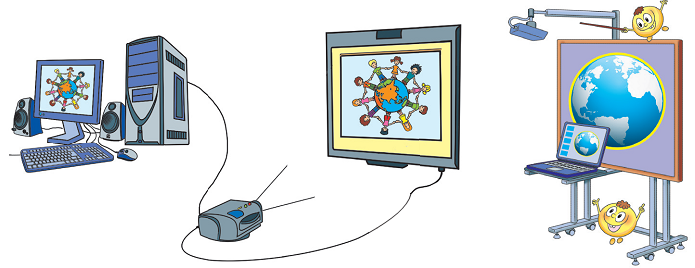 Поняття презентації
Розділ 6 § 29
Під час демонстрації кожен слайд затримується на екрані протягом певного часу. Такі презентації називають  слайдовими.
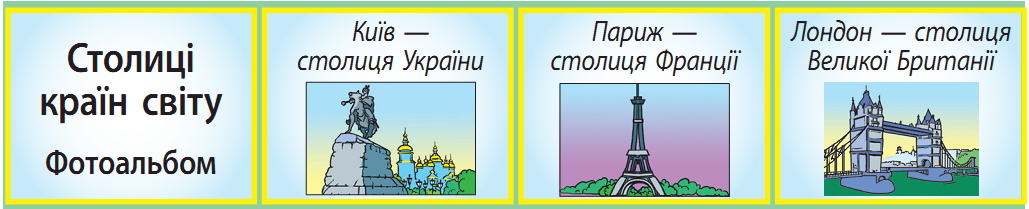 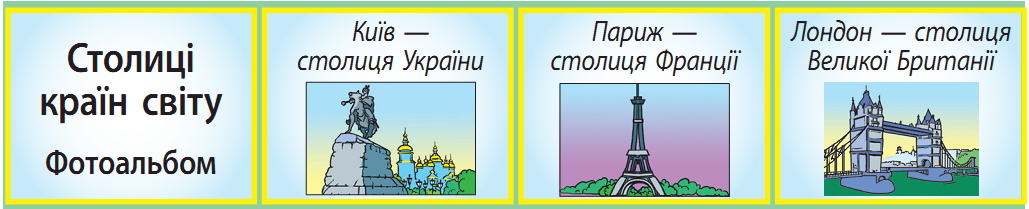 Слайди презентації та їх відображення
Розділ 6 § 29
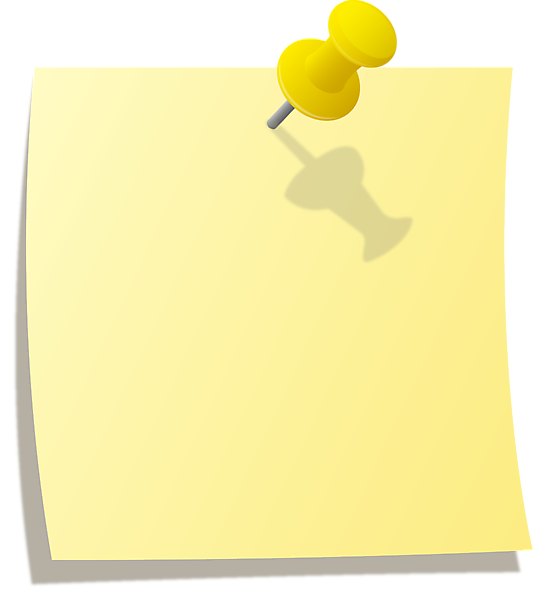 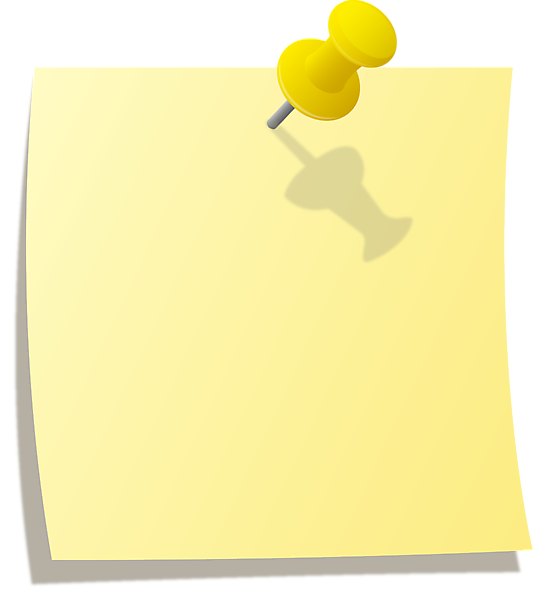 Слайди, змінюються не так швидко, як  кадри відео.
Демонстрація слайдів супроводжується усною розповіддю доповідача або звуком запису тексту диктора.
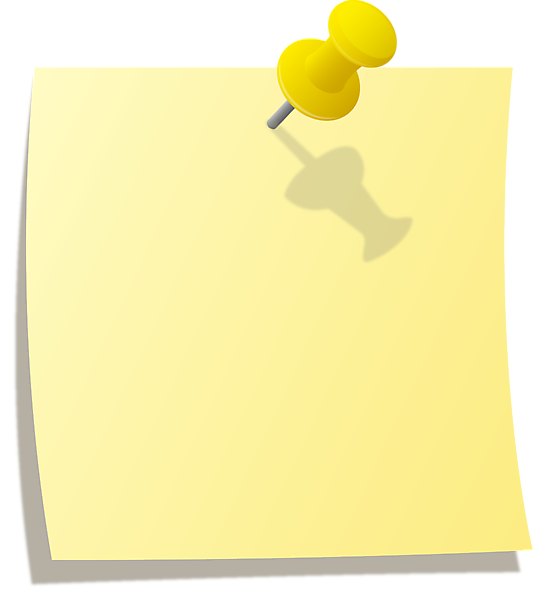 Об'єкти на слайді презентації можуть змінюватися: з'являтися та зникати, рухатися, змінювати свій розмір та колір.
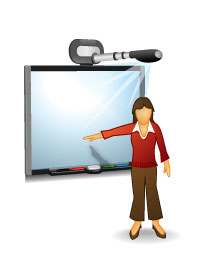 Поняття презентації
Розділ 6 § 29
Багато навчальних презентацій можна знайти в мережі Інтернет або на дисках. За допомогою цих презентацій ти можеш поглибити свої знання з різних предметів.
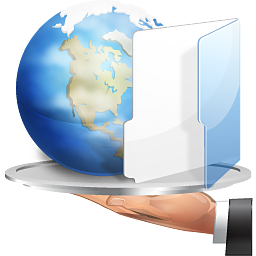 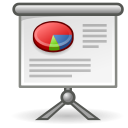 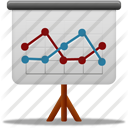 Поняття презентації
Розділ 6 § 29
Об'єкти, розміщені на слайдах:
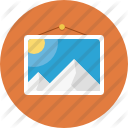 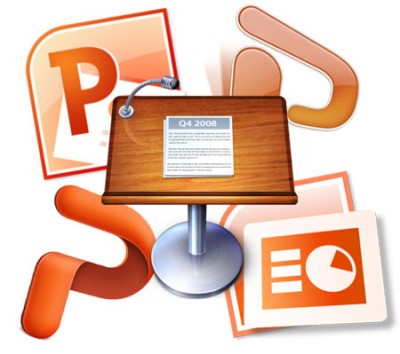 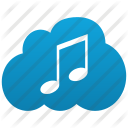 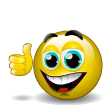 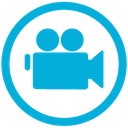 Поняття презентації
Розділ 6 § 29
Слайд-шоу із зображень можна вважати одним з видів презентування.
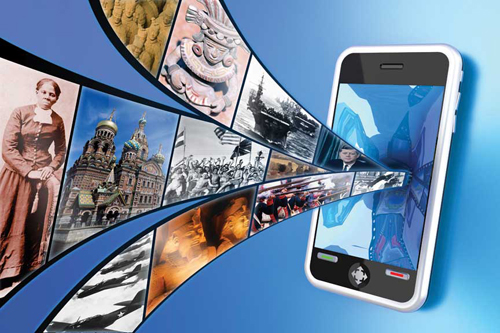 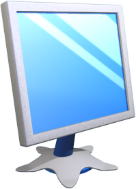 Цікавинки
Розділ 6 § 29
А чи знаєш ти, що є  такий комп’ютер, який за зовнішнім виглядом схожий на великий стіл із сенсорним екраном замість стільниці. На такому комп’ютері можуть працювати відразу  декілька людей.
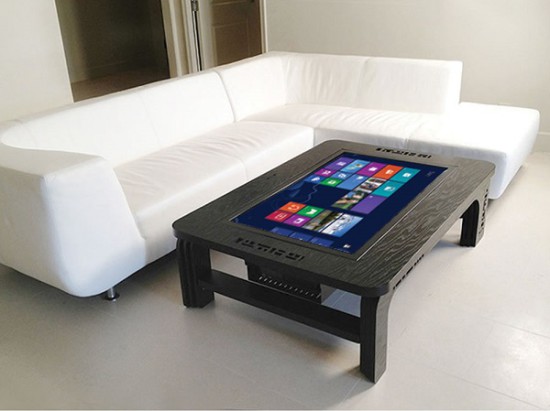 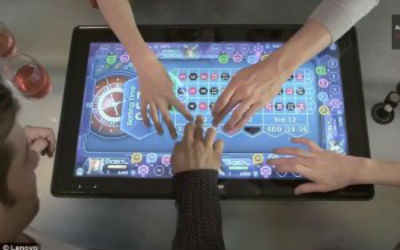 Дякую за увагу!
За новою програмою
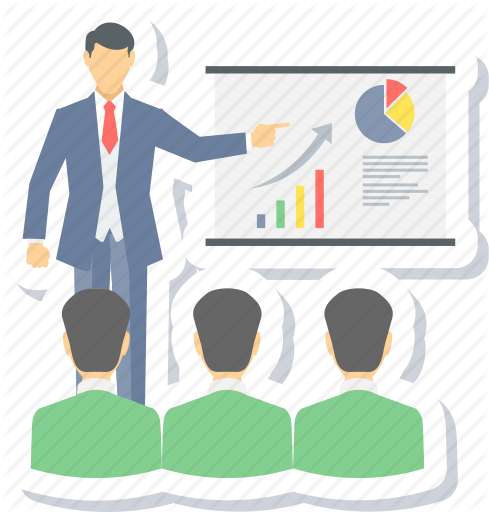 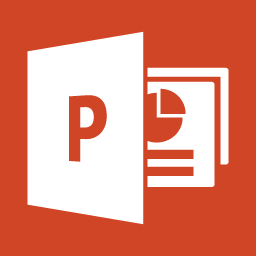 Урок 29